data status, data needs
missing data?
further data processing plans
Doppler Lidars (FP1, FP2, FP3, FP6, and MP1 CLAMPS, MP3 SPARC): consistent QC / error characterization. 3D wind profiles in netCDF (Dave Turner)
radiosonde data into Unidata Rosetta for IDV-based analysis (Rich Clark)
data needs / desires
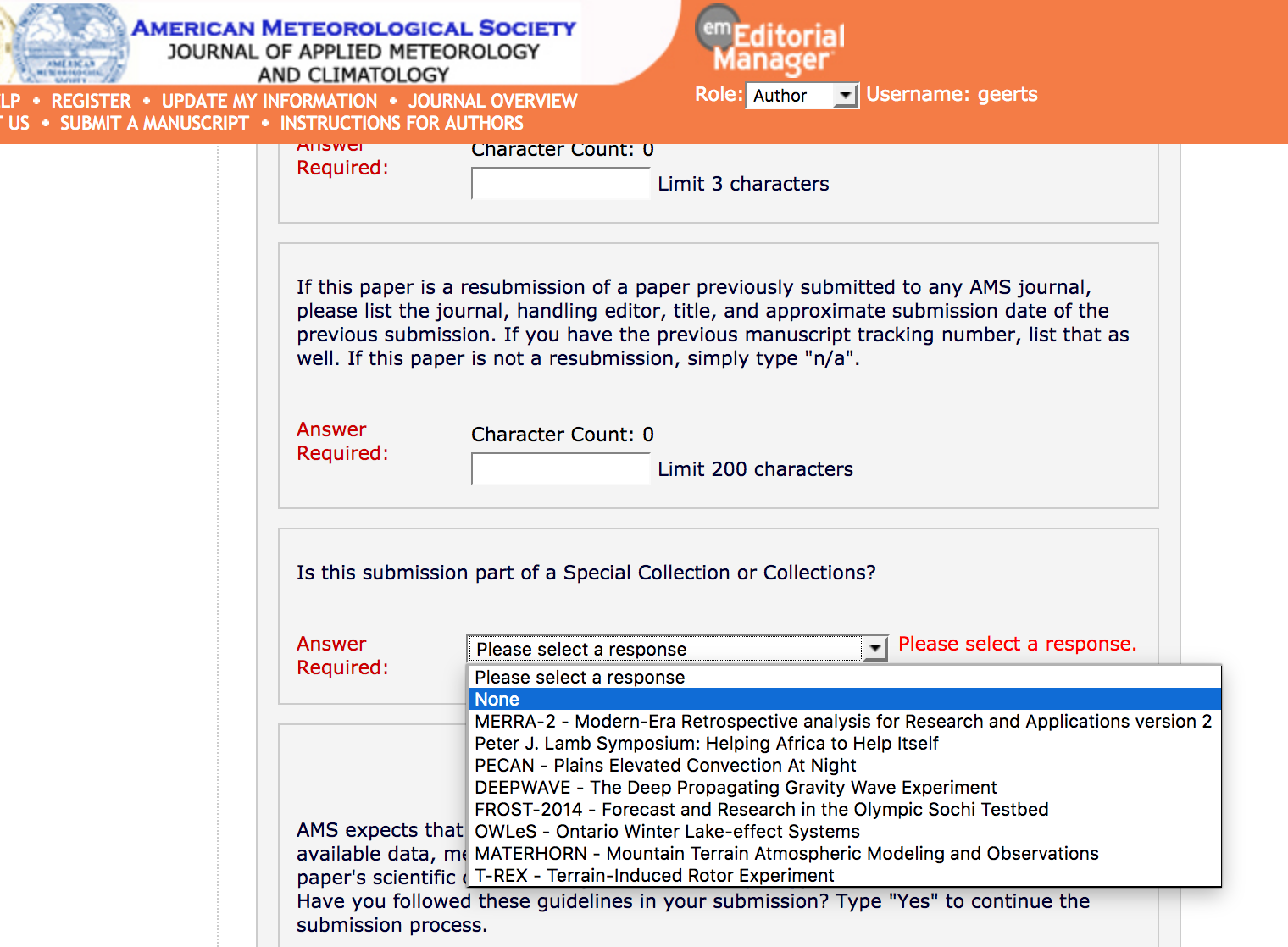